Teilbarkeitsregeln
Hilfestellung:
Überprüfungsmöglichkeit, ob eine Zahl durch eine andere ohne Rest teilbar ist
Keine Ergebnisse!!!
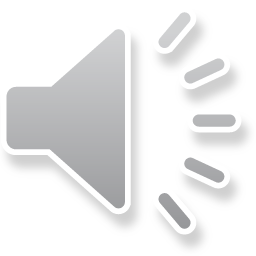 Teilbarkeit durch 2
120 : 2 = 60
181 : 2 = 90 Rest 1
242 : 2 = 121
333 : 2 = 166 Rest 1
464 : 2 = 232
1 345 : 2 = 672 Rest 1
3 547 : 2 = 1 773 Rest 1
12 399: 2 = 6 199 Rest 1
2 176 : 2 = 1 088
9 168 : 2 = 4 584
„ungerade“ Zahlen
9
1
3
5
7
Zahlen enden mit
„gerade“ Zahlen
6
2
Zahlen enden mit
0
8
4
Eine Zahl ist durch 2 teilbar, 
wenn die letzte Ziffer eine „gerade“ Zahl ist.
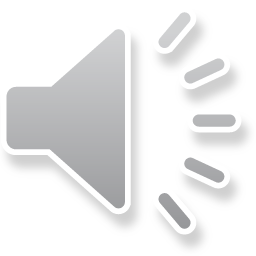 QUERSUMME
Teilbarkeit durch 3
120 : 3 = 40
22 641 : 3 = 7 547
5 : 3 = 1 Rest 2
3 : 3 = 1 Rest 0
19 : 3 = 6 Rest 1
15 : 3 = 5 Rest 0
Eine Zahl ist durch 3 teilbar, 
wenn die Quersumme durch 3 teilbar ist.
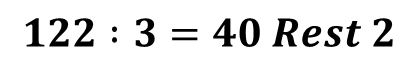 Teilbarkeit durch 4
144 : 4 = 36
266 : 4 = 66 Rest 2
3 796 : 4 = 949
12 375 : 4 = 3093 Rest 3
Alle Vielfachen von 100 können vernachlässigt werden!
Wir wissen: 	100 : 4 = 25
44 : 4 = 11
66 : 4 = 16 Rest 1
96 : 4 = 24
75 : 4 = 18 Rest 3
Eine Zahl ist durch 4 teilbar, 
wenn die aus den letzten beiden Ziffern gebildete Zahl durch 4 teilbar sind.
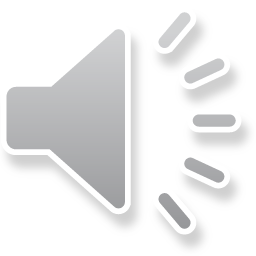 Teilbarkeit durch 5
220 : 5 = 44
341 : 5 = 68 Rest 1
282 : 5 = 56 Rest 2
973 : 5 = 194 Rest 3
484 : 5 = 96 Rest 4
815 : 5 = 163
676 : 5 = 135 Rest 1
1 137 : 5 = 227 Rest 2
549 : 5 = 109 Rest 4
128 : 5 = 25 Rest 3
9
8
6
1
2
3
4
Zahlen enden mit
7
5
0
Zahlen enden mit
Eine Zahl ist durch 5 teilbar, 
wenn die letzte Ziffer eine 0 oder 5 ist.
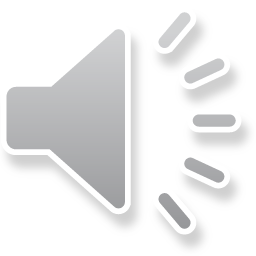 Teilbarkeit durch 6
120 : 6 = 20
122 : 6 = 20 Rest 2
123 : 6 = 20 Rest 3
124 : 6 = 20 Rest 4
121 : 6 = 20 Rest 1
QS = 3
QS = 4
QS = 5
QS = 7
QS = 6
126 : 6 = 21
125 : 6 = 20 Rest 5
QS = 8
QS = 9
Eine Zahl ist durch 6 teilbar, 
wenn sie sowohl durch 2 als auch durch 3 teilbar ist.
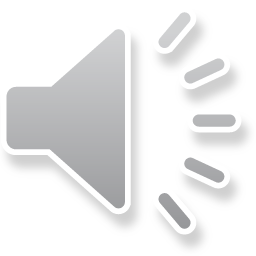 Teilbarkeit durch 7
Teile die Zahl in zwei Teile
zweiter Teil: letzte Ziffer und 
erster Teil: übrige Ziffern
Schritt 1
156
1 568
Schritt 1
8
Subtrahiere das Doppelte des zweiten Teiles vom ersten Teil
Schritt 2
156 – 2 x 8 = 140
Schritt 2
Wiederhole die Schritte 1 und 2 so lange, bis du eine Zahl findest, die du im Kopf durch 7 ohne Rest teilen kannst.
14
140
Schritt 3 (Wdh 1)
Schritt 3
0
14 – 2 x 0 = 14
Schritt 3 (Wdh 2)
14 : 7 = 2
Eine Zahl ist durch 7 teilbar, 
wenn auch jene Zahl durch 7 teilbar ist, die entsteht, wenn man das Doppelte der letzten Ziffer von der restlichen Zahl subtrahiert.
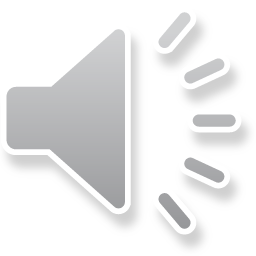 Teilbarkeit durch 8
5 266 : 8 = 658 Rest 2
3 792 : 8 = 474
12 375 : 8 = 15 46 Rest 7
2 144 : 8 = 268
Alle Vielfachen von 1000 können vernachlässigt werden!
Wir wissen: 	1000 : 8 = 125
792 : 8 = 99
266 : 8 = 33 Rest 2
375 : 8 = 46 Rest 7
144 : 8 = 18
Eine Zahl ist durch 8 teilbar, 
wenn die aus den letzten drei Ziffern gebildete Zahl durch 8 teilbar ist.
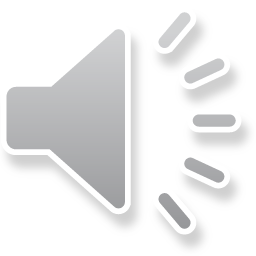 Teilbarkeit durch 9
QUERSUMME
81 : 9 = 9
275 : 9 = 30 Rest 5
4 563 : 9 = 507
18 624 : 9 = 2 069 Rest 3
14 : 9 = 1 Rest 5
9 : 9 = 1 Rest 0
18 : 9 = 2 Rest 0
21 : 9 = 2 Rest 3
Eine Zahl ist durch 9 teilbar, 
wenn die Quersumme durch 9 teilbar ist.
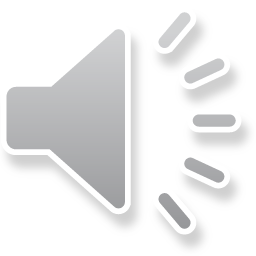 Teilbarkeit durch 10
230 : 10 = 23
231 : 10 = 23 Rest 1
232 : 10 = 23 Rest 2
233 : 10 = 23 Rest 3
234 : 10 = 23 Rest 4
237 : 10 = 23 Rest 7
235 : 10 = 23 Rest 5
236 : 10 = 23 Rest 6
238 : 10 = 23 Rest 8
239 : 10 = 23 Rest 9
240 : 10 = 24
Eine Zahl ist durch 10 teilbar, 
wenn die letzte Ziffer eine Null ist.
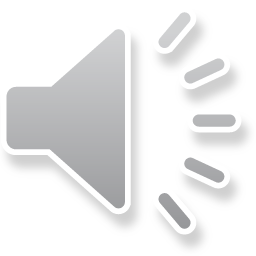 Teilbarkeit durch 11
Vorzeichen wechseln von „+“ nach „-“
Alternierende Quersumme
Beginnend bei der letzten Ziffer
276 507: 11 = 25 137
7 – 0 + 5 – 6 + 7 – 2 = 11
275 607: 11 = 25 055 Rest 2
7 – 0 + 6 – 5 + 7 – 2 = 13
Eine Zahl ist durch 11 teilbar, 
wenn die alternierende Quersumme durch 11 teilbar ist.
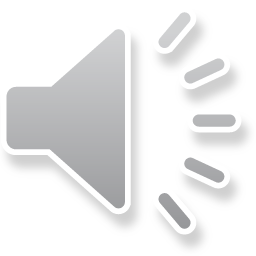 Teilbarkeit durch 12
12 = 3 x 4
3 324 : 12 = 277
3 344 : 12 = 278 Rest 8
3 315 : 12 = 276 Rest 3
Quersumme durch 3?
3 + 3 + 1 + 5 = 12
3 + 3 + 2 + 4 = 12
3 + 3 + 4 + 4 = 14
Teilbarkeit durch 4?
44 : 4 = 11
15 : 4 = 3 Rest 3
24 : 4 = 3
Eine Zahl ist durch 12 teilbar, 
wenn sie durch 3 und 4 teilbar ist.
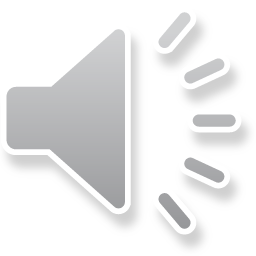 Teilbarkeit durch 13
3 371 134 : 13 = 259 318
134
Teile die Zahl in 3er Blöcke, beginne rechts
1. Block
371
2. Block
3
3. Block
137
134
3
Addiere alle ungeraden und geraden Blöcke
=
1. Block + 3. Block
+
371
2. Block
234 : 13 = 18
Bilde den Betrag der Differenz
= 234
Eine Zahl ist durch 13 teilbar, 
wenn die Wechselsumme dritter Stufe durch 13 teilbar ist.
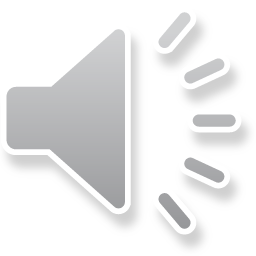 ZUSAMMENFASSUNG
Eine Zahl ist teilbar durch …, wenn …
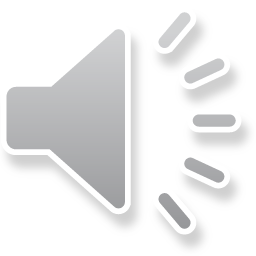